Service priorities and challenges All Directors2022
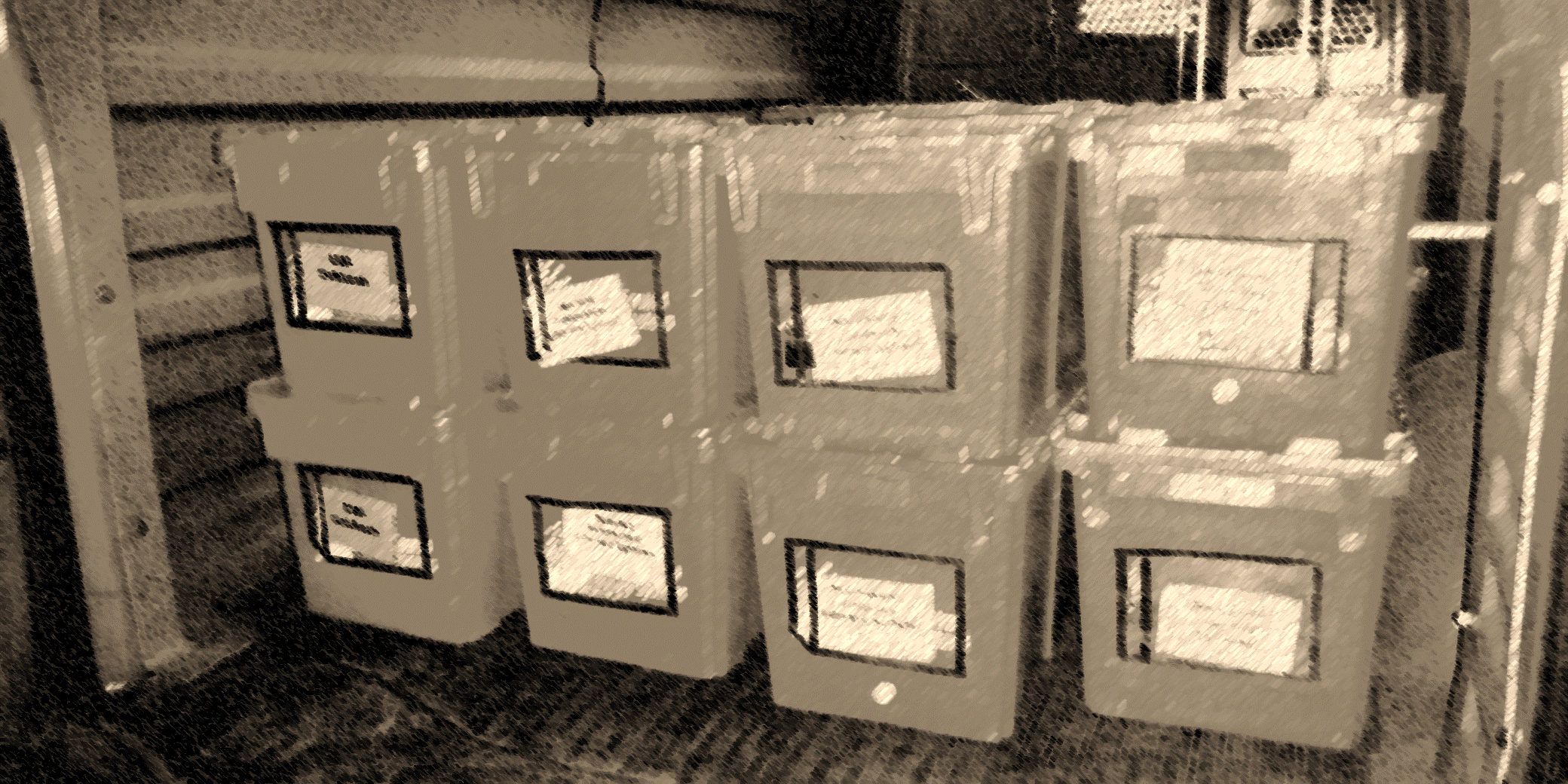 Corey Baumann, Delivery services Coordinator
November, 2022
Subjects:
Challenges
Who we are
SWOT (strengths, weaknesses, opportunities, threats)
Delivery challenges
Cost
Systems performing delivery have costs and they have accelerated this year (inflation, fuel
Attracting and retaining staff
Full vs Part time
Finding additional efficiencies

	
Competing with other services for resources in the same challenging environment.
Delivery challenges
Quality Concerns	
With narrow staffing, delays or cancellations occur
Communication does not adequately meet expectations
Sorting may back up and transit times are extended
SCLS vs other system Delivery
SCLS has a very robust and long-standing member delivery service.  Emphasis has always been on quality, frequency, and stability.
Other systems have ranges of service from 3-day private contracts (conjunctive) to 5-day system provided service.   All have very good reviews from their membership satisfaction surveys.
SCLS vs other system Delivery
SCLS provides the highest quality and largest volume of material movement statewide.  It comes at significant cost.
Quality:  Safe, reliable transportation with high levels of problem solving and maintenance of service consistency controls
Lost items are exceedingly rare.  Damage is managed and accounted for.
Unlike other providers, it is the service you would expect and appreciate.
People:
2014
2022
14 Full Time Drivers
7 Managers
12 Part Time Drivers
13 Full Time Drivers
6 Managers
8 Part Time Drivers
Driver Seniority:
Full Time:  Over 235 years
Part Time: 40 years with 8 staff members
Chained together, that would take us back to the birth of the US Constitution!
94 years with our 6 managers (15+ years per person)
17+ if you remove Corey!
Gas
Volume change to members – One week in October
SWOT for Delivery
Our strengths ARE our weaknesses:
High Seniority.   Dependable, knowledgeable and nearing personal decisions on longevity
Opportunity:
Stability, demonstrated quality, reputation
Further exploration into some other efficiencies
Threats:
Employment opportunity: attracting and keeping staff members
Service Priorities Moving Forward
December Delivery Committee will begin discussion
Contact your Delivery cluster reps for thoughts